Wendy CoombeyDiocese of Hereford
Capital Projects: Keeping Everyone on Board and Setting Up Longer Term Structures
Community Partnership and Funding
Community – working with the wider community. 
Partnership – working with other organisations at all levels, local, regional and national. 
Funding – sourcing the funding for activities.
Not just about finances!
Sustainability is about the long term future of a project – it’s about structures for the future.   
It’s about strong project development and management during the build and in the future. 
It can make or break a project if you get it wrong. 
So, based on our experience and the experience of others these are my top 10 tips.
[Speaker Notes: Firstly start by saying, what I am talking about are projects that are seeking external funding with a genuine wider community use.  If you are a wealthy church, with a lovely fat legacy that will meet the cost of anything you want to do, then you don’t have to bother with some of these – but my advice to you would be this – bother!!  Go through the process so that you can be good stewards of what God has given you and so that you don’t waste your resources developing projects or facilities that are not going to be used.]
Tip 1: Evidence of Need
Base your project on a proven need.
Carry out consultation with the whole community – people and organisations.
Talk to Stakeholders – at all levels who may be  useful to your project.  
Interrogate the Statistics – LA, Church House, web sites. 
Use existing research – CLP’s, Local Strategies, Neighbourhood Plans.
[Speaker Notes: The most important element of developing a sustainable project is making sure that the project  is based on a clearly identified need – something that people want, need are going to use and support.   

When you have identified what you think the local need is, then use whatever statistics or other research is out there to support your case -  interrogate the local authority, use Church House, to back up what your community is telling you. If your community has carried out any Parish Planning or a Community Led Plan, ask to use the research and questionnaires, identify things in the Action Plan that could be developed from your building. 

Take part in your parish plan. 

 Talk to and involve  Stakeholders who will tell you what issues they are trying to tackle.  

Don’t just talk to your community – do everything you can to actively involve them as much as possible.  Invite local people onto the development group right at the beginning.  That way, local people won’t feel that things are being ‘done unto them’ but that they are involved and making a valuable contribution. Turn consultees into participants.]
Tip 2: Set up ‘working’ groups.
Involve as many people as you can that can usefully contribute to the project.
Set terms of reference so the responsibilities are clear. 
Make sure there are clear lines of authority and communication. 
More than one group may be needed.
[Speaker Notes: Invite as many people as you can who can usefully contribute to the project.  You need people who are going to actually do something, not just come to meetings and drink coffee.  

Define the role of any working or development group – agree terms of reference, with clear aims, objectives, 
lines of accountability and communication and actively seek the backing of the PCC or your ruling body or committee.  If you can, involve external stakeholders on any development group – it demonstrates that they are committed enough to your project to put their own time in. 

Make sure that every member of the group is aware of the terms of reference and the boundaries to decision making and actions and that you report back to who you are supposed to report back to – this is good governance which we will come onto later. 

Note of caution: I worked with a parish, who had a development group of 12 from 5 different parishes.  The project was to develop the church as a central meeting lace for the five civic parishes and on paper it was a very cohesive project –until the capital phase was finished and the PCC of the church suddenly reported that they were actually very unhappy with the project, that they had not agreed most of the governance, had not actually signed of the design and in fact nearly every aspect to the project they were unhappy with.  Now, ho can that happen you may ask when representatives of the PCC were sitting on the development group?  Very simply, they thought it was enough just to sit there – what they didn’t get was the delegated responsibility to speak on behalf of the PCC and they certainly hadn’t been reporting back to them as often as they should have been – if at all. 

Think a little bit about what happens next – is this group going to carry on after the capital project – do they have the right skill set.]
Tip 3:  Ensure there is an effective secretariat
Accurate minutes of every meeting – some funders will require to see these.  

Clearly defined actions, allocated to an actual person, that are followed up and reviewed at each meeting.

Regular cycle of meetings – keep things moving – set these at the outset.
[Speaker Notes: Secretariat – it is very important to any project that you have in place a secretary who will take good, accurate minutes that are produced quickly and that actions are followed up and reported back on.  

I can’t tell you the number of times in the early days that a group would sit round a table, come up with a list of actions, not write any of them down, and then forget what they were supposed to be doing they minute they walked out of the door into their busy lives.  IT is a waste of everyone's times and should be avoided at all cost.  

Your group will also need to schedule in regular meetings to keep your project moving forward.]
Tip 4:  Find the right skills
Don’t use the usual suspects – remember your community will have a wide range of skills.

To define what skills you have and those you will need to find, carry out a skills audit.

Cast the net as widely as possible – and have courage to do this.
[Speaker Notes: Wide community base – spread it far and wide. 

Do you have hidden skills within the congregation to help develop and deliver the project?  Tell them what you need and ask if anyone has those skills – you may be surprised!!  Don’t use the usual suspects – they are probably already busy and pushed – use fresh enthusiasm and people whenever you can.  

Look to your wider community – who can help from beyond the church door?  I am always being told that the PCC  can’t possibly take on any more – they are all old and tired and too busy raising parish share – well borrow energy from others then.  Can you work in partnership with others to deliver this? Get the support of local people who may never come to church but can see a value in what you are doing.  Ask for help from other organisations – use their staff and skills.  

Don’t let the Vicar do it all – that’s not to say they can’t be involved – their support is invaluable, but priests move on and you need your project to be grounded in the local community, not just one person – as wonderful as they are!!  Talk to and work with other organisations – local authorities, Parish Councils, other organisations, your local Councillors, officers, CPSO, schools – get them embedded in the project right from the start – share resources, whether that’s people, facilities, premises, skills and funds.]
Tip 5: Write a good architects brief.
Take your time – don’t go straight to an architect – form follows function and you need to  agree the function first. 
Base the brief on what your consultation has told you – what is it people said they need and what does the church need? 
Check it with your consultees and then check it again with an objective 3rd party.
[Speaker Notes: When you are ready to approach architects, after all your consultations have been done and analysed, take time to write a good, comprehensive brief.   

Show stakeholders and consultees the brief – will this brief provide a solution and a way of addressing needs?  Build into the brief a requirement for the architect to attend community consultations and meet and talk to local people.  Be prepared to make changes based on what people feed back – no one gets it right first time. 

Is there an objective 3rd party who will look at the brief and the consultation and see if they fit well? 

Ask them what their track record is on working with the community before appointing them - ask for specific examples.]
Tip 6:  Think about financial sustainability.
Think about money – do some business planning!
It’s what the funders will want to see.
Great for focussing the mind on project development. 
Covers most elements you need to think about.
[Speaker Notes: Business Planning – you need to know that your project is going to pay it’s way – where is your income going to come from?  What are your start-up costs? What is your charging structure?  What is your rental structure?  What are your financial outgoings going to be?  

Business planning will include what your organisation is about

o what it wants to achieve

o how it plans to do this

o who will benefit from this work

o who will be involved in the delivery and management

o the skills of these people

o what resources are needed to do this work

What the project will generate in terms of income and what it will spend. 

o where you plan to get the money from to do this work

o when you plan to undertake this work

o why you believe there is a need for this work

o how and what systems you have in place

o what you will achieve if your work goes forward 

A business plan is a way of focussing the mind on specific elements of a project and there are plenty of good templates out there – and your funders will want to see one!!]
Tip 7:  Legalities
What are the legal requirements of your project?
What do the funders want to see?
Is a lease or license necessary – is this possible?
Take legal advice – this may have a cost but it’s better to pay now than later when you are in a legal dispute.
[Speaker Notes: Licenses and Leases – if you are going to offer leased space to  a tenant , remember this is a specialised areas which you will need to take sound legal advice on.  There are models out there – but each one will need to be negotiated on a case by case basis – try to get it right first time – it saves pain and expense in the long wrong.  Don’t be afraid to talk about money – get this right and it can ensure your sustainability. 

Peterchurch – entered into a lease with LA to deliver Sure Start activities from the building.  They had incorporated certain elements of the project because sure start had asked them too. So for example, they had a lift put in to get to the upstairs gallery.  Now, with that lease came a £600 a year servicing and maintenance bill, which they got written into the lease and also they agreed a split of the utilities. ! Year after the project opened, there was a change of government to the Coalition and Sure Start was withdrawn, despite the fact that the project had been developed based on a proven need that still exists to this day – but don’t get me started on that.  Not long after that, the LA wanted to withdraw from paying for the things that they had committed to paying, half of the utilities, etc. I’m afraid the PCC have played hard ball and told them that they can’t – and if they hadn’t had the correct lease then that would  not have been possible.  So, my advice is use the templates that are available, but take legal advice where you can – do you have friendly solicitor in your community who could help – but if  not – be prepared to pay for it!!  

We have a £350,000 project taking place in Llangarron in Herefordshire.   All the way along, the expectation has been that a new separately constituted group would lease the North Aisle and run it as a community meeting place, and the assumption was that this is what the Lottery wanted to see.  The Lottery have just come back and said, that they don’t need to see this – the PCC is entering into a grant contract with them and they are the only legal body they need to deal with – it’s not a requirement that the facility is run by a separate body and in our Diocese we are advising more and more that the PCC should consider running the project with a delegated sub committee.]
Tip 8:  Communication
Keep telling the story – give regular updates.  
Use all the means available.
Twitter, face book and other social media can be a way of engaging with young people. 
Use local web sites, local media and newspapers and radio. 
Use your central communication team.
[Speaker Notes: Communicate your project well and put in place a communication strategy – don’t assume that people know what you are doing.  Go and talk to people, use newsletters, web sites, community meetings, piggy back on local events, talk to your parish council, tell people what you are doing and why.  

Do consider twitter and face book. I know everyone says this but it really can work well if you get it right. 

Go and get profeesional advice – use the resources you have – talk to your communications advisor.]
Tip 9:  Governance
What is the right structure for your project ?
Agree the structure and lines of communication and levels of authority.  These  need to be articulated. 
Be inclusive – involve as many people as you can. 
Make sure everyone involved knows who retains overall responsibility.  
Do things need to change as the project develops?
[Speaker Notes: Governance – there are various models of Governance, and you need to give consideration to what structure suits your project best – talk to other projects, speak to your Diocesan Legal advisor – consider the options carefully – if you get this wrong it can cause pain and expense in the long run.  

Don’t forget the Church Council is a legal entity in its own right – and it’s not always necessary to come up with a new complex structure when what you have is perfectly adequate for what you want to do. Don’t try to over complicate things – keep it simple but effective. 

Put in place the good governance for all areas of your project – think about policies, what do you need, who will write them, how will they be implemented, how will they be reviewed


Take advice from your Registrar or Diocesan Legal Advisor if you feel this is needed.]
Tip 10:  Learn from others
Go and visit other projects – best training tool there is.

Talk to your local support organisations, such as Local Authority Regen Team, or local VCS support.
Use the existing resources and read case studies.
[Speaker Notes: Talk to other similar projects and learn from them – how have they done it and what would they do differently?  

Go on a bus trip!!  Talk and listen – what went well, what is going well, what hasn’t been as expected, how is the business plan panning out? Volunteers – where do you find them, do you have enough, 

And when your project has been up and running, evaluate as you go along – look at what works, what needs changing?  Don’t be afraid to admit something isn’t working.  Be prepared to let go and let other people take over – delivery can take a different set of skills to development.]
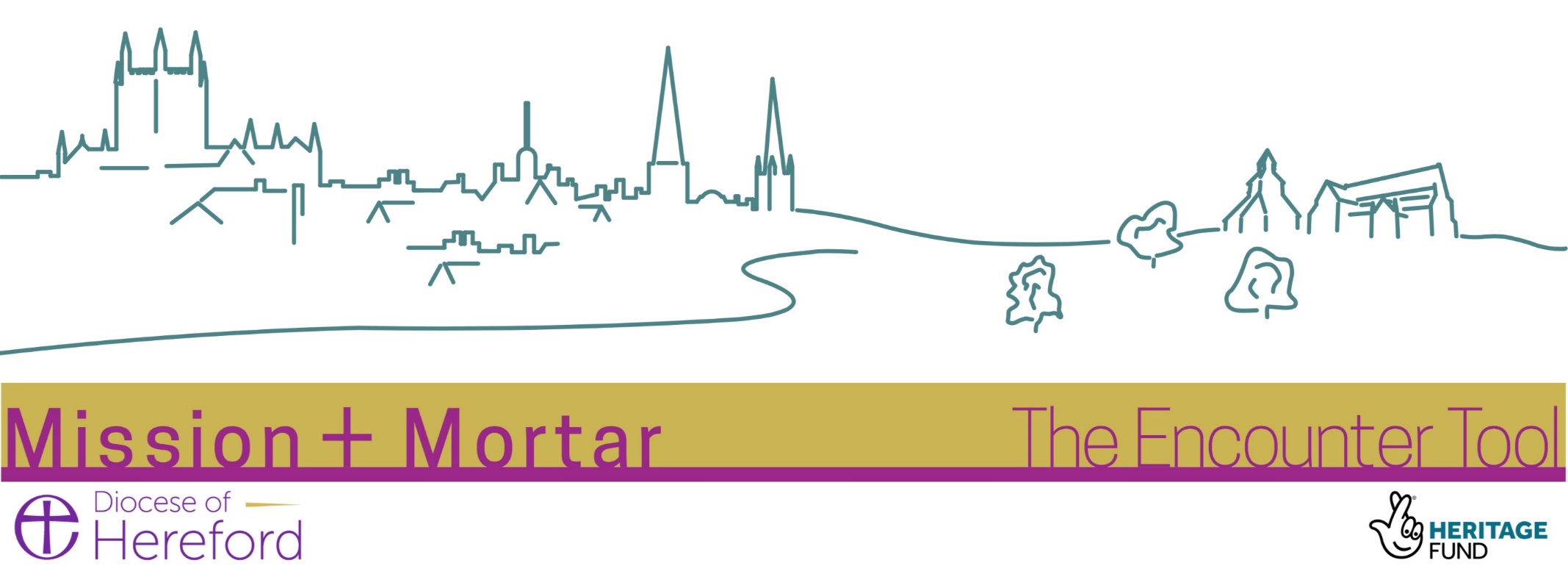 Crossing the Threshold: a step by step guide to developing your place of worship for wider community use and managing successful building projects   www.hereford.anglican.org
[Speaker Notes: All of this will be incorporated into the New Toolkit that we are re-writing and will be launched on Thursday 17th October at St John in the Square, Wolverhampton.]